What to Expect for the Future of Regulation and Standardization of Digital Pathology
Esther Abels
Oct 05, 2019
[Speaker Notes: Introduction to some of the current unanswered scientific and regulatory questions  from DPA members.  How can relationships like the Alliance help solve these problems  and meet our goals?]
DISCLAIMER
Opinions expressed in this presentation are solely those of the author or presenters, and do not necessarily reflect those of Bristol-Myers Squibb, Epredia, Hamamatsu, Hologic, Leica Biosystems, PathAI, Paige, Philips or Roche.

The information presented herein is not specific to any product of Bristol-Myers Squibb, Epredia, Hamamatsu, Hologic, Leica Biosystems, PathAI, Paige, Philips or Roche or their  intended uses. 

The information contained herein does not constitute, and should not be construed as, any promotion of Bristol-Myers Squibb, Epredia, Hamamatsu, Hologic, Leica Biosystems, PathAI, Paige, Philips or Roche products or company policies.
DIGITAL PATHOLOGY ASSOCIATION MISSION
The Digital Pathology Association (DPA) is a not-for-profit organization comprised of pathologists, scientists, technologists and representatives from industry that focus on developing education and awareness of digital pathology applications in healthcare, life sciences and artificial intelligence
Regulatory and Standards Taskforce
Advance digital pathology by bringing clarity to the regulatory pathway for digital pathology including its evolution and creating awareness thereof and working towards the development and adoption of standards as well as promoting interoperability in digital pathology for clinical use
BACKGROUND
R&S Taskforce has been very successful
Believe in collective approach
Believe in domain knowledge
Recognize that there is more
Many stakeholders and entities involved
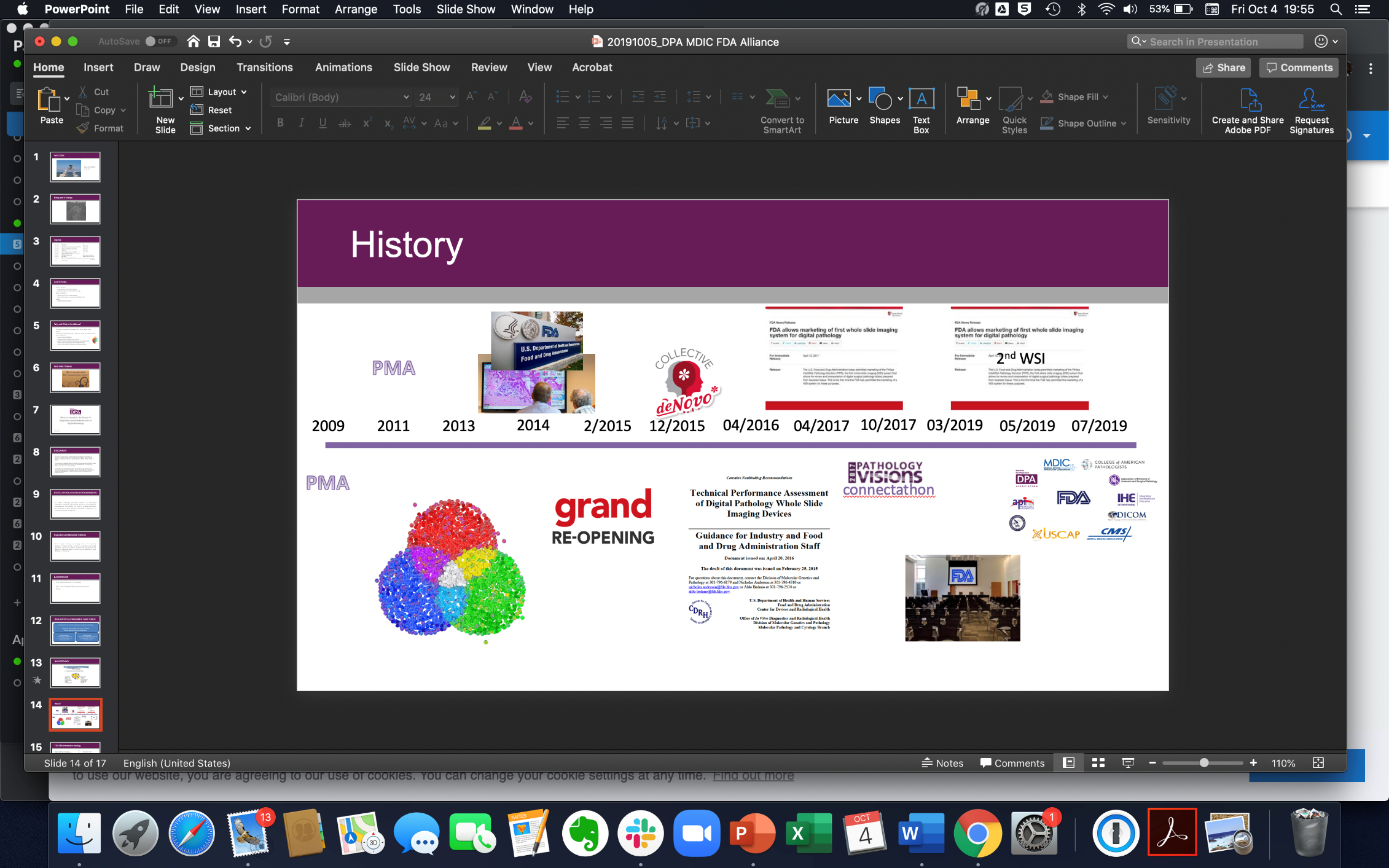 Objectives of Regulatory & Standards TaskForce
Creating clarity on AI, interoperability and regulatory pathways
Regulatory and Standards are closely connected
DPA has expanded scope to address both
REGULATORY Goals 2019:
Create clarity on AI regulatory pathway
DPA FDA meetings
Inform community about regulatory status
CPATH paper publication
REGULATORY Goals 2019:
Create clarity on AI regulatory pathway ✓
DPA FDA meetings ✓
Inform community about regulatory status ✓
CPATH paper publication ✓
STANDARDS Goals 2019:
Create clarity on interoperability in DP using DICOM✓
Actively engaged in Connectathons ✓
Inform community about standardization ✓
DICOM paper publication ✓
STANDARDS Goals 2019:
Create clarity on interoperability in DP using DICOM
Actively engaged in Connectathons
Inform community about standardization
DICOM paper publication
[Speaker Notes: Create clarity on regulatory pathway is progressing, but slow: alignment and resources required. Hard to accelerate. Happy to have the Alliance focusing on driving DP with science.
As mentioned in July we had the DPA FDA meeting, hoped to have another one this year, but is not feasible. However, did meet with them during alliance meeting and had informal discussion, see next slide. They are clearly seeking our feedback and collaboration.]
Then why another collective approach??
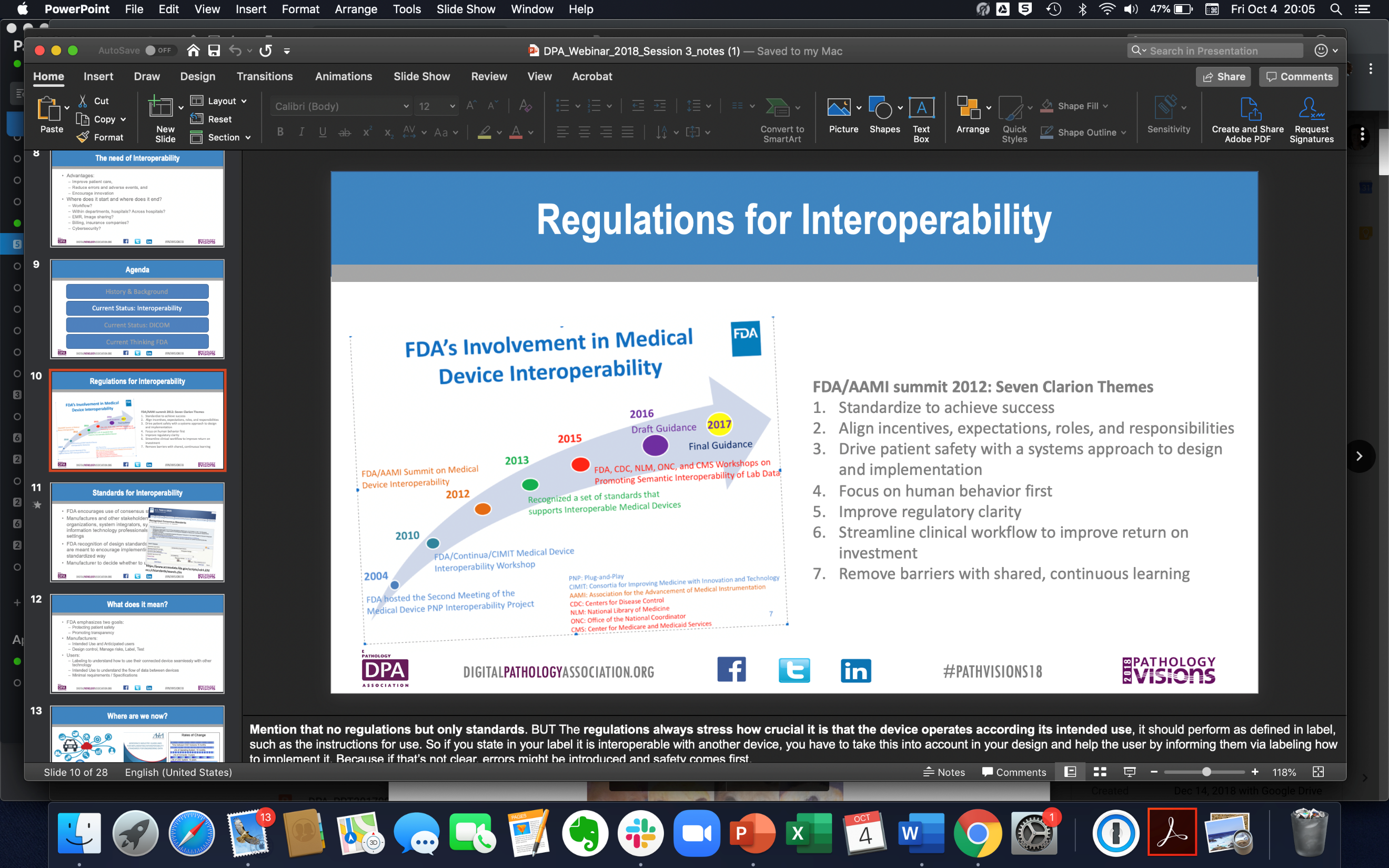 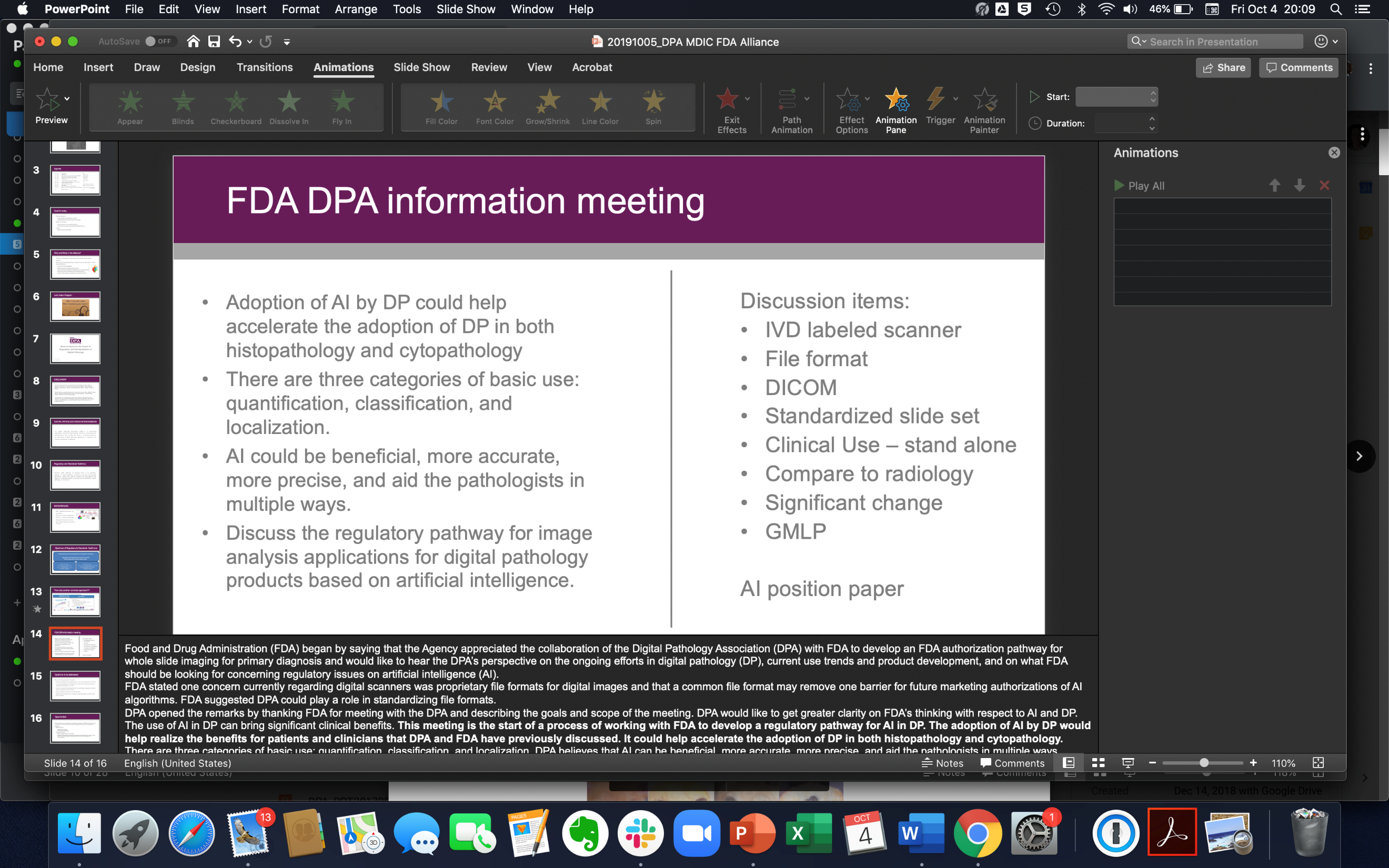 Questions to be addressed
DPA is especially interested in regulatory pathway, MDDTs and would like to explore if a mock submission could support clarity in the regulatory pathway Can we define general principles?
How to evaluate AIs and algorithms in an initial standard, and how to conduct testing to this standard to determine what would be a ”substantial change" to an AI? 
How much can be borrowed from the radiology regulatory area to use for regulation of AI in DP? 
How to assess risk with AI in DP device? 
What kinds of studies are needed to substantiate the claims that will be made?